CSE 373: Data Structures and Algorithms
Lecture 11: Finish AVL Trees; Priority Queues; Binary Heaps
Instructor: Lilian de GreefQuarter: Summer 2017
Today
Announcements
Finish AVL Trees
Priority Queues
Binary Heaps
Announcements
Changes to Office Hours: from now on…
No more Wednesday morning & shorter Wednesday afternoon office hours
New Thursday office hours!
Kyle’s Wednesday hour is now 1:30-2:30pm
Ben’s office hours is now Thursday 1:00-3:00pm

AVL Tree Height
In section, computed that minimum #  nodes in AVL tree of a certain height is S(h) = 1 + S(h-1) + S(h-2)        where h = height of tree
Posted a proof next to these lecture slides online for your perusal
Announcements
Midterm
Next Friday! (at usual class time & location)
Everything we cover in class until exam date is fair game (minus clearly-marked “bonus material”). That includes next week’s material!
Today’s hw3 due date designed to give you time to study.

Course Feedback
Heads up: official UW-mediated course feedback session for part of Wednesday
Also want to better understand an anonymous concern on course pacing → Poll
The AVL Tree Data Structure
An AVL tree is a self-balancing binary search tree.

Structural properties
Binary tree property (same as BST)
Order property (same as for BST)
Balance condition:balance of every node is between -1 and 1where balance(node) = height(node.left) – height(node.right)

Result: Worst-case depth is O(log n)
Single Rotations
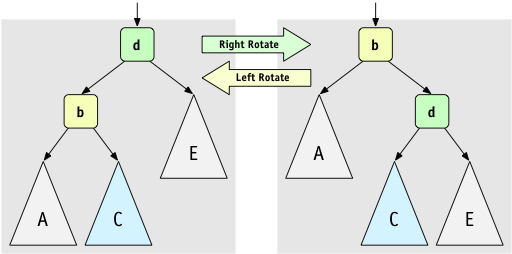 (Figures by Melissa O’Neill, reprinted with her permission to Lilian)
Case #3: Right-Left Case
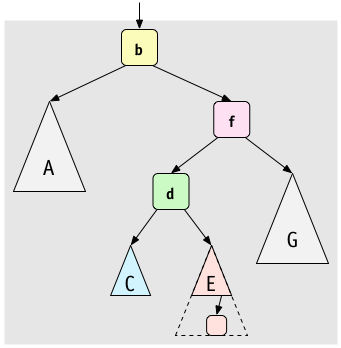 (Figures by Melissa O’Neill, reprinted with her permission to Lilian)
Case #3: Right-Left Case (after one rotation)
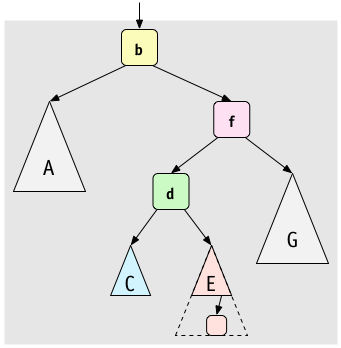 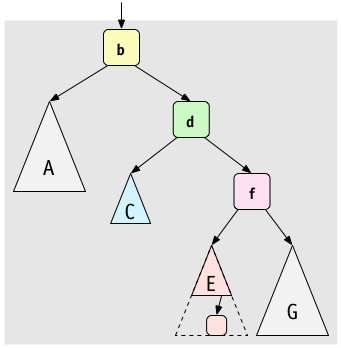 right rotate
(Figures by Melissa O’Neill, reprinted with her permission to Lilian)
Case #3: Right-Left Case (after two rotations)
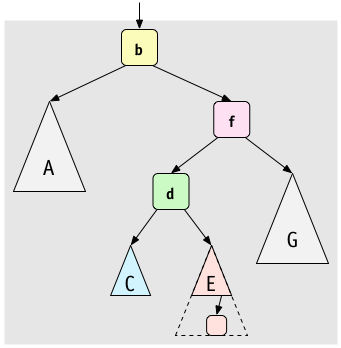 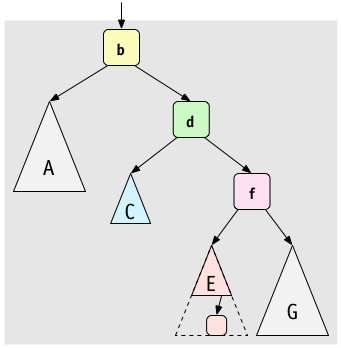 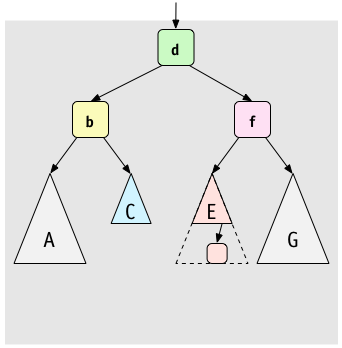 left rotate
right rotate
A way to remember it:
Move d to grandparent’s position. Put everything else in their only legal positions for a BST.
(Figures by Melissa O’Neill, reprinted with her permission to Lilian)
Practice time! Example of Case #4
Which of the following is the updated AVL tree after inserting 42?
Starting with this AVL tree:
60
80
30
50
10
30
42
50
50
D)
C)
A)
B)
30
30
30
60
60
60
50
10
42
80
80
80
80
10
10
10
50
42
42
60
(extra space for your scratch work and notes)
Practice time! Example of Case #4
Which of the following is the updated AVL tree after inserting 42?
Starting with this AVL tree:
60
80
30
50
10
What rotations did we do?
What’s the name of this case?
Insert, summarized
Insert as in our generic BST
Check back up path for imbalance, which will be 1 of 4 cases:
Node’s left-left grandchild is too tall
Node’s left-right grandchild is too tall
Node’s right-left grandchild is too tall
Node’s right-right grandchild is too tall

Only                       occurs because 
After the appropriate single or double rotation, the smallest-unbalanced subtree has the same height as before the insertion
So all ancestors are now balanced
13
AVL Tree Efficiency
Worst-case complexity of find: 


Worst-case complexity of insert: 




Worst-case complexity of buildTree: 

Takes some more rotation action to handle delete…
Pros and Cons of AVL Trees
Arguments for AVL trees:

All operations logarithmic worst-case because trees are always  balanced
Height balancing adds no more than a constant factor to the speed of insert and delete

Arguments against AVL trees:

Difficult to program & debug [but done once in a library!]
More space for height field
Asymptotically faster but rebalancing takes a little time
If amortized logarithmic time is enough, use splay trees (also in the text, not covered in this class)
Lots of cool Self-Balancing BSTs out there!
Popular self-balancing BSTs include:
AVL tree
Splay tree
2-3 tree
AA tree
Red-black tree
Scapegoat tree
Treap
(Not covered in this class, but several are in the textbook and all of them are online!)
(From https://en.wikipedia.org/wiki/Self-balancing_binary_search_tree#Implementations)
Wrapping Up: Hash Table vs BST Dictionary
Hash Table advantages:


BST advantages:
Can get keys in sorted order without much extra effort
Same for ordering statistics, finding closest elements, range queries
Easier to implement if don’t have hash function (which are hard!).
Can guarantee O(log n) worst-case time, whereas hash tables are O(1) average time.
Priority Queue ADT & Binary Heap data structure
Like a Queue, but with priorities for each element.
An Introductory Example…
Gill Bates, the CEO of the software company Millisoft, 
built a robot secretary to manage her hundreds of emails. 
During the day, Bates only wants to look at a few emails every now and then so she can stay focused.
The robot secretary sends her the most important emails each time.
To do so, he assigns each email a priority when he gets them 
and only sends Bates the highest priority emails upon request.
All of your computer servers are on fire!
Priority:
Here’s a reminder for our meeting in 2 months.
Priority:
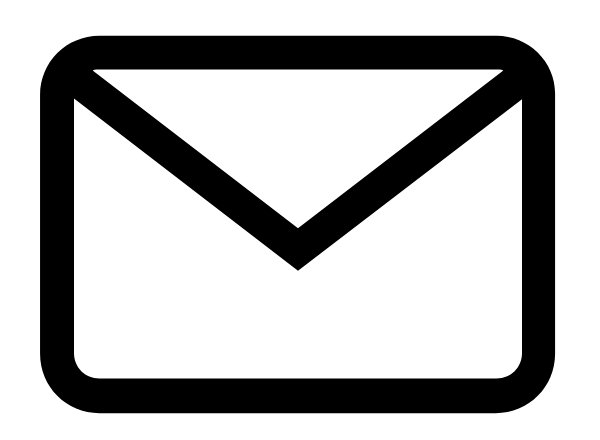 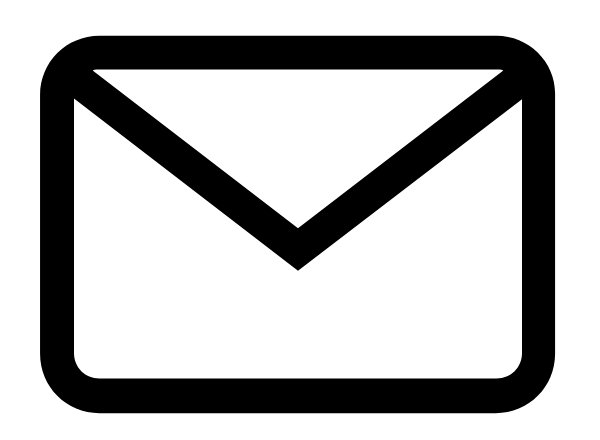 Priority Queue ADT
A priority queue holds compare-able data
Like dictionaries, we need to compare items
Given x and y, is x less than, equal to, or greater than y
Meaning of the ordering can depend on your data







The data typically has two fields:
We’ll now use integers for examples, but can use other types /objects for priorities too!
In our introductory example:
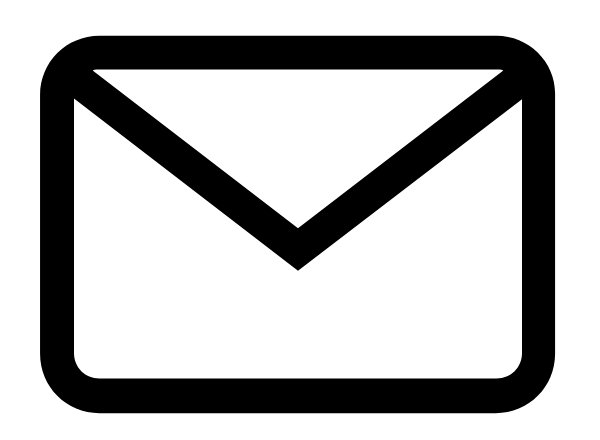 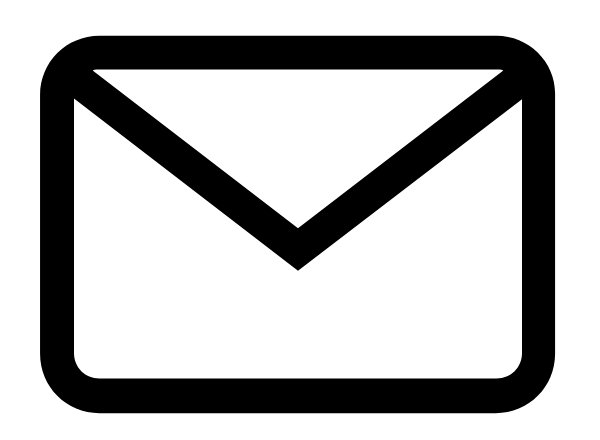 2
6
highest priority email
new email
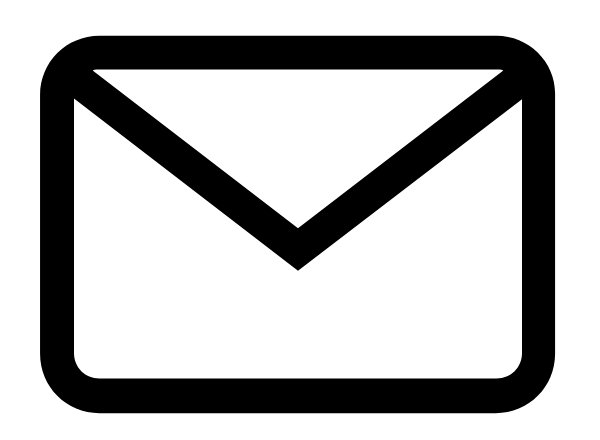 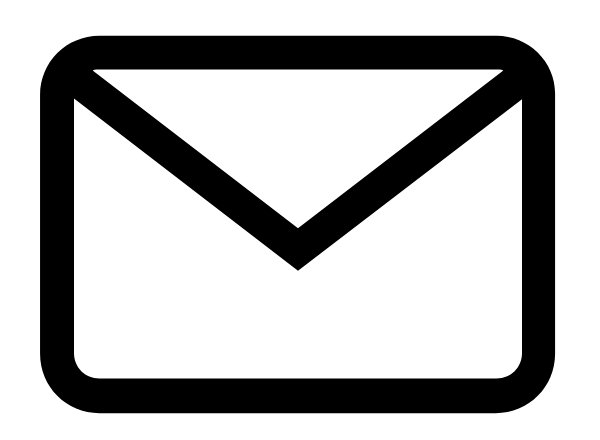 23
15
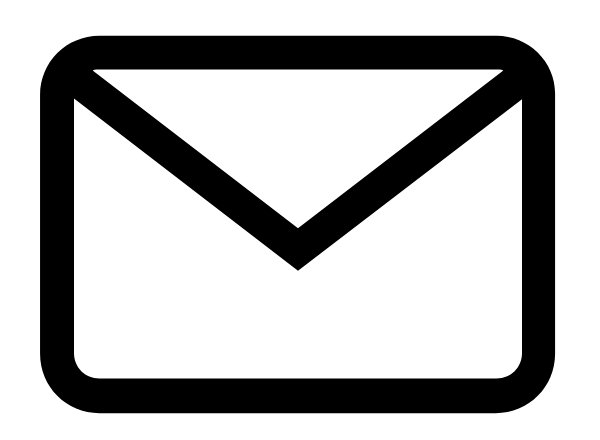 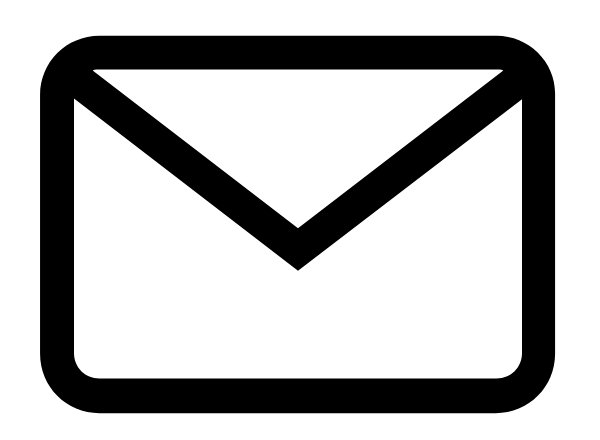 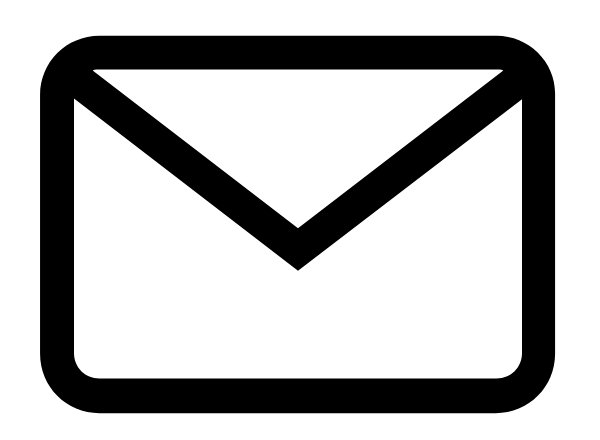 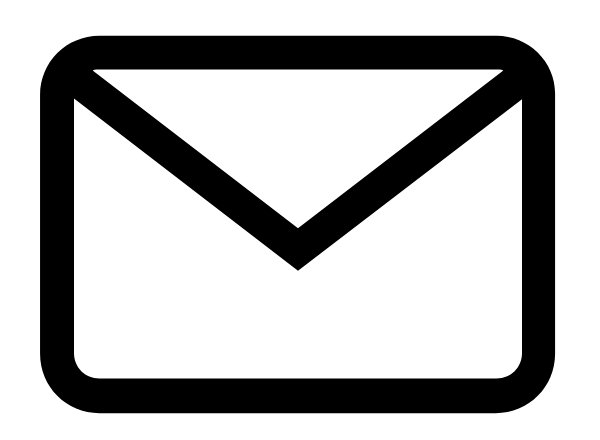 12
18
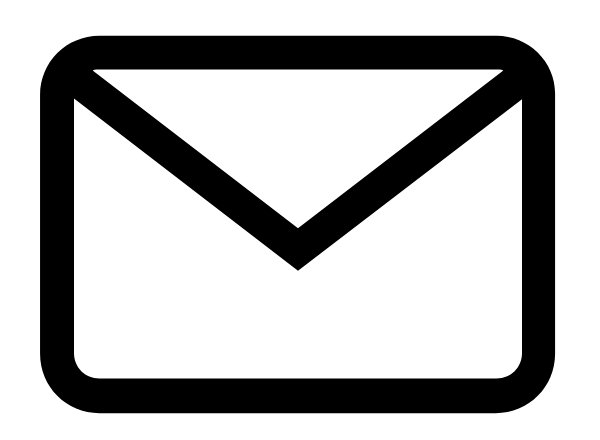 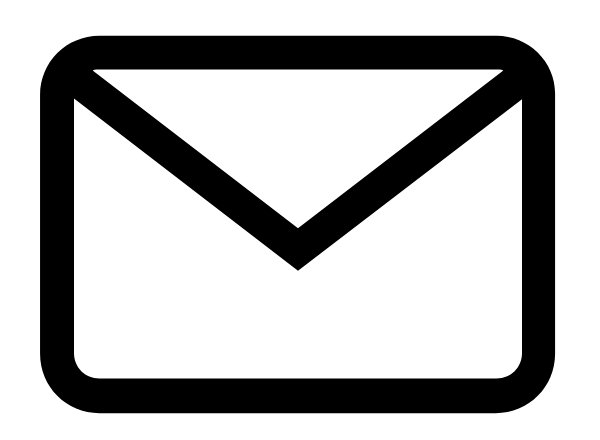 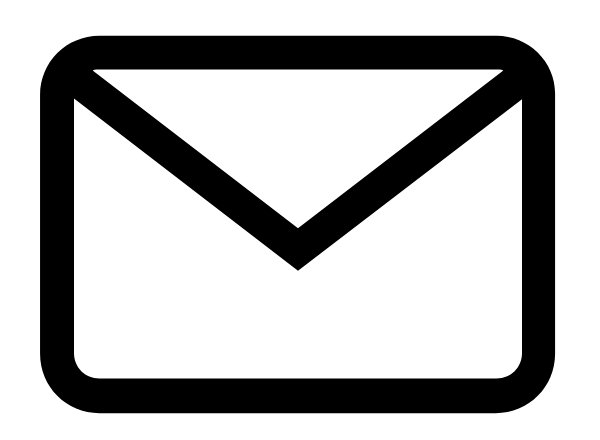 7
45
3
Priority Queue ADT
Meaning:
A priority queue holds compare-able data
Key property:



Operations:
2
6
23
15
12
18
7
45
3
Priority Queue: Example
insert x1 with priority 5
	insert x2 with priority 3
	a  = deleteMin
	insert x3 with priority 2
	insert x4 with priority 6
	c = deleteMin
	d = deleteMin

Analogy: insert is like enqueue,     deleteMin is like dequeue
But the whole point is to use priorities instead of FIFO
deleteMin
insert
Applications
Like all good ADTs, the priority queue arises often

Run multiple programs in the operating system
“critical” before “interactive” before “compute-intensive”
Treat hospital patients in order of severity (or triage)
Forward network packets in order of urgency
Select most frequent symbols for data compression 
Sort (first insert all, then repeatedly deleteMin)
Much like Homework 1 uses a stack to implement reverse
Finding a good data structure
Will show an efficient, non-obvious data structure for this ADT
But first let’s analyze some “obvious” ideas for n data items


data	  		     insert algorithm / time    	      deleteMin algorithm / time
unsorted array	
unsorted linked list
sorted circular array
sorted linked list	
binary search tree
AVL tree
add at end			    search
add at front			    search
search / shift			    move front
put in right place		    remove at front
put in right place		    leftmost
put in right place		    leftmost
Our data structure
A binary min-heap (or just binary heap or just heap) has:
Structure property:
Heap property: The priority of every (non-root) node is less important than the priority of its parent








So:
Where is the highest-priority item?		
Where is the lowest priority?
What is the height of a heap with n items?
10
20
80
10
40
60
85
99
5
18
50
700
3
7
[Speaker Notes: Where is the highest-priority item?  Root
Where is lowest priority item? Leaf node
What is the height of a heap with n items? height is logn COMPLETE TREE!]
deleteMin:  Step #1
1
4
3
7
5
8
9
11
9
6
10
deleteMin:  Step #2 (Keep Structure Property)
Want to keep structure property
4
3
7
5
8
9
11
9
6
10
deleteMin:  Step #3
Want to restore heap property
4
3
7
5
8
9
11
9
6
deleteMin: Step #3 (Restore Heap Property)
Percolate down: 
Compare priority of item with its children 
If item has lower priority, swap with the most important child
Repeat until both children have lower priority or we’ve reached a leaf node








What is the run time?
?
10
10
3
3
?
4
8
4
3
4
7
5
10
9
7
5
8
9
7
5
8
9
11
9
6
11
9
6
11
9
6
[Speaker Notes: Run time? 
Runtime is O(height of heap) = O(logn)
Height of a complete binary tree of n nodes =  log2(n) ]
deleteMin: Run Time Analysis
Run time is

A heap is a

So its height with n nodes is


So run time of deleteMin is
30
insert:  Step #1
2
1
4
3
7
5
8
9
11
9
6
insert:  Step #2
2
1
4
3
7
5
8
9
11
9
6
insert:  Step #2 (Restore Heap Property)
Percolate up:
  Put new data in new location
  If higher priority than parent, swap with parent
  Repeat until parent is more important or reached root






What is the running time?
2
1
1
1
?
2
4
8
4
8
8
7
5
10
9
7
10
9
7
4
10
9
?
2
?
11
9
6
11
9
6
11
9
6
5
5
2
Summary: basic idea for operations
findMin: return root.data

deleteMin: 
 answer = root.data
Move right-most node in last row to root to restore structure property
“Percolate down” to restore heap property

insert:
Put new node in next position on bottom row to restore structure property
“Percolate up” to restore heap property
Overall strategy:
Preserve structure property
Restore heap property
34
Binary Heap
Operations
O(log n) insert 
O(log n) deleteMin worst-case
Very good constant factors
If items arrive in random order, then insert is O(1) on average
35
[Speaker Notes: O(log n) insert 
O(log n) deleteMin worst-case
Possible because we don’t support unneeded operations; no need to maintain a full sort]
Summary: Priority Queue ADT
Priority Queue ADT: 
insert comparable object, 
deleteMin

Binary heap data structure: 
Complete binary tree 
Each node has less important 
	priority value than its parent

insert and deleteMin operations = O(height-of-tree)=O(log n)
insert:	  put at new last position in tree and percolate-up
deleteMin:     remove root, put last element at root and  		                    		                                                            percolate-down
10
insert
20
80
deleteMin
40
60
85
99
2
6
700
50
23
15
12
18
7
45
3
Binary Trees Implemented with an Array
From node i:
left child: i*2
right child: i*2+1
parent: i/2

(wasting index 0 is convenient for the index arithmetic)
A
B
C
2 * i
F
G
D
E
(2 * i)+1
└ i / 2┘
H
I
J
K
L
[Speaker Notes: Left child of node I = 2 * I
Right child  I = (2*i) +1
Parent of node I is at i/2 (floor)
if tree is complete, array won’t have empty slots (excpet maybe at end)]
Judging the array implementation
Pros:
Non-data space: just index 0 and unused space on right
In conventional tree representation, one edge per node (except for root), so n-1 wasted space (like linked lists)
Array would waste more space if tree were not complete
Multiplying and dividing by 2 is very fast (shift operations in hardware)
Last used position is just index

Cons:
Same might-be-empty or might-get-full problems we saw with array-based stacks and queues (resize by doubling as necessary)

Pros outweigh cons: min-heaps almost always use array implementation
Practice time! 
Starting with an empty array-based binary heap, which is the result after
 insert (in this order): 16, 32, 4, 67, 105, 43, 2
 deleteMin once
C)
A)
B)
D)
(extra space for your scratch work and notes)
Semi-Pseudocode: insert into binary heap
void insert(int val) {
	if(size==arr.length-1)
    resize();  
  size++;
  i=percolateUp(size,val);
  arr[i] = val;
}
int percolateUp(int hole, 
                int val) {
  while(hole > 1 &&
        val < arr[hole/2])
    arr[hole] = arr[hole/2];
    hole = hole / 2;
  }
  return hole;
}
10
20
80
40
60
85
99
This pseudocode uses ints.  In real use, you will have data nodes with priorities.
70	0
50
41
Semi-Pseudocode: deleteMin from binary heap
int deleteMin() {
  if(isEmpty()) throw…
  ans = arr[1];
  hole = percolateDown
          (1,arr[size]);
  arr[hole] = arr[size];
  size--;
  return ans;
}
int percolateDown(int hole,
                  int val) {
 while(2*hole <= size) {
  left  = 2*hole; 
  right = left + 1;
  if(right > size ||
     arr[left] < arr[right])
    target = left;
  else
    target = right;
  if(arr[target] < val) {
    arr[hole] = arr[target];
    hole = target;
  } else
      break;
 }
 return hole;
}
10
20
80
40
60
85
99
700
50
42
Example
insert (in this order): 16, 32, 4, 67, 105, 43, 2
 deleteMin once
Example
insert (in this order): 16, 32, 4, 67, 105, 43, 2
 deleteMin once
Other operations
decreaseKey: given pointer to object in priority queue (e.g., its array index), lower its priority value by p
Change priority and percolate up
increaseKey: given pointer to object in priority queue (e.g., its array index), raise its priority value by p
Change priority and percolate down
remove: given pointer to object in priority queue (e.g., its array index), remove it from the queue
decreaseKey with p = , then deleteMin
Running time for all these operations?
45
[Speaker Notes: O(logn)]